Masking Guidelines & Techniques Training Module
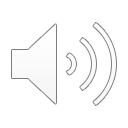 University of Houston Education Research Center
Module Objectives
Upon completion of this training, UH ERC researchers should be able to:
Describe FERPA as it relates to research conducted using the P-20/ Workforce Data Repository (Data Repository);
Properly mask data to comply with federal and state regulations using the UH ERC’s Masking Guidelines & Techniques; and
Submit masked data through the Review of Research Products Process
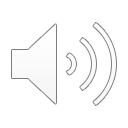 2
Module Topics
UH ERC and FERPA

Masking data

Masking exemplars 

Review of research products process
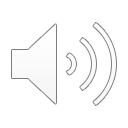 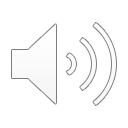 3
UH ERC & FERPA
Overview of FERPA
Key FERPA definitions
Establishment of the UH ERC
FERPA compliance
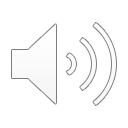 4
Family Educational Rights and Privacy Act of 1974(20 U.S.C. 1232g: 34 C.F.R. 99)
Protects the privacy of educational records
Explains what information is deemed personally identifiable information
Establishes criteria for access
Defines who shall be granted access
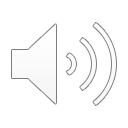 5
Key FERPA Definitions
Educational Record
Personally Identifiable Information (PII)
Any record that is directly related to a student and is maintained by an educational agency, institution, or by a party acting for the agency or institution 
FERPA further provides exclusions under this
Information that can be used to distinguish an individual directly or indirectly through linkages with other information
Many of the direct PII, such as student name and Social Security Number are removed, yet PII remains rich in the Repository
Indirect PII is any information that can be linked to a specific student
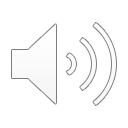 6
Key FERPA Definitions
Indirect PII
“ Information that, alone or in combination, is linked or linkable to a specific student that would allow for a reasonable person in the school community, who does not have personal knowledge of the relevant circumstances, to identify the student with reasonable certainty” (National Center for Education Statistics, 2010, p. 2)
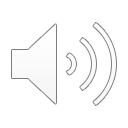 7
Education Research Centers
Texas Administrative Code (19 Tex. Admin. Code § 1.18)
Collection and compilation of the P-20 Workforce Data Repository (Repository)
Authorizes ERC Advisory Board to oversee Education Research Centers in Texas
Provides guidelines for ERC operations
The UH ERC is an authorized representative of the State of Texas, which makes the researcher an agent
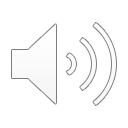 8
UH ERC Mission
To bridge the gap between theory and policy by providing a cooperative research environment for study by both scholars and policymakers
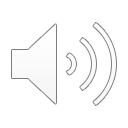 9
UH ERC and FERPA
FERPA provides information for
Evaluation exceptions
Study exemptions
FERPA Compliance Training covers
Masking guidelines and techniques
Review of research products process
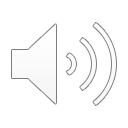 10
Module Topics
UH ERC and FERPA

Masking data

Masking exemplars 

Review of research products process
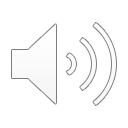 11
Masking Data
This training module provides information, guidelines, and techniques for masking data provided by:
FERPA
State of Texas
UH ERC
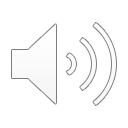 12
Masking Definition
Masking
Purposeful exclusion or removal of information prior to public release to protect individuals under FERPA
Masking is the purposeful exclusion or removal of information before public release to protect individuals under FERPA.
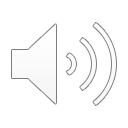 Common Definition of Masking
13
Important Guidelines
When assessing data for masking requirements, the following guidelines must be considered:
FERPA
Can a reasonable person in the school community use the information presented, alone or in combination with other publicly available information, to identify an individual?
State of Texas
“…P-20/Workforce Data Repository provided to an ERC includes all individual-level data, including any data cells small enough to allow identification of an individual.  All data cells containing between one and four individuals, inclusive, are confidential”(19 Tex. Admin. Code § 1.18)
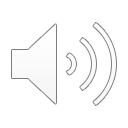 14
Required Masking
Small Cell Masking

Top and Bottom Coding

Complementary Cell Suppression
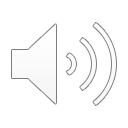 15
Small Cell Masking
General rule: Fewer than 5 per cell must be masked
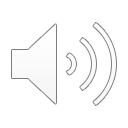 16
Top and Bottom Coding
General rule: If the percentage is or rounds to 100%, you must top and bottom code
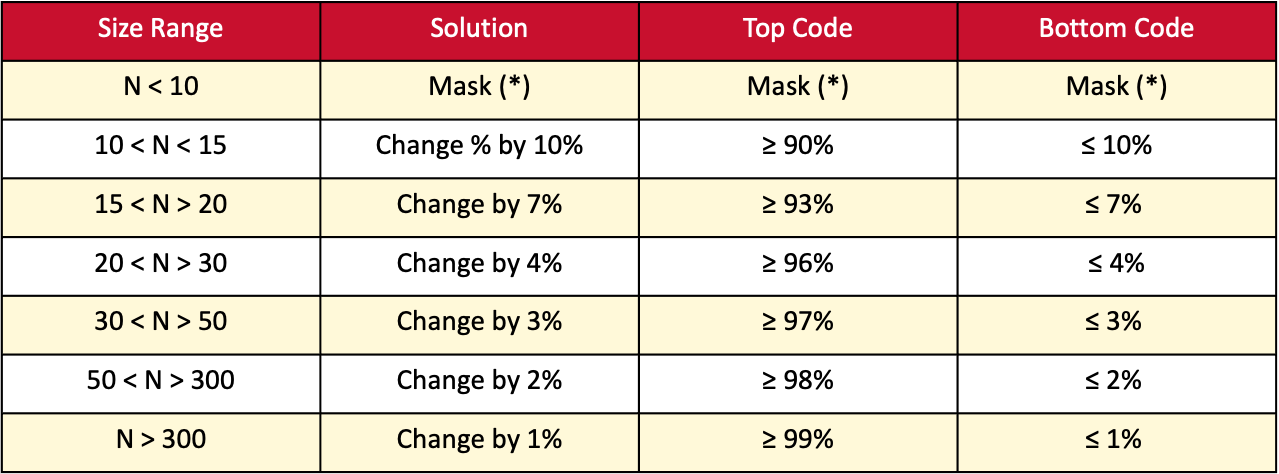 17
Complementary Cell Suppression
General rule: If, through reverse calculations, a reasonable person can recover masked cell information, then the next associated smallest cell must be masked 
Complementary cell suppression is not necessary in all situations, but it is mandatory when it applies
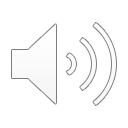 18
Masking Guidelines Review
Small Cell Masking- cell values less than 5 must be masked

Top & Bottom Coding- If the percentage is or rounds to 0 or 100%, you must top and bottom code

Complementary Cell Suppression - If, through reverse calculations, a reasonable person can recover masked cell information, the next associated smallest cell must be masked
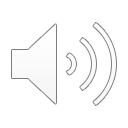 19
Module Topics
UH ERC and FERPA

Masking data

Masking Exemplars 

Review of research products process
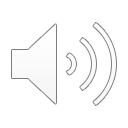 20
Masking Exemplars
Masking exemplars included in this section are:

Small Cell Masking

Complementary Cell Suppression

Top and Bottom Coding

Collapsing Categories

Secondary Publications
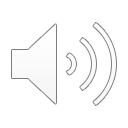 21
Small Cell Masking
Appleseed Elementary School, STAAR Reading 
by Performance Standards, 2019, Grade 5
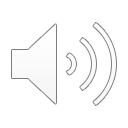 22
Small Cell Masking
General Rule: You must mask if
The denominator is less that 5, including 0
If the difference between the numerator and denominator is fewer than 3
If the numerator is less than 5, including 0
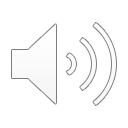 23
Small Cell Masking
Appleseed Elementary School, STAAR Reading 
by Performance Standards, 2019, Grade 5
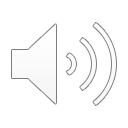 *
*
*
24
Complementary Cell Suppression
Appleseed Elementary School, STAAR Reading 
by Performance Standards, 2019, Grade 5
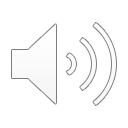 *
*
*
25
Top and Bottom Coding
General Rule: If the percent is or rounds to 0 or 100%, you must top and bottom code
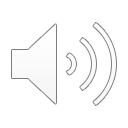 26
Top and Bottom Coding
Appleseed Elementary School, STAAR Reading 
by Performance Standards, 2019, Grade 5
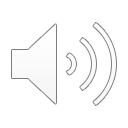 Based on guidelines, N=290, top & bottom code adjustments by 2%.
27
Top and Bottom Coding
Appleseed Elementary School, STAAR Reading 
by Performance Standards, 2019, Grade 5
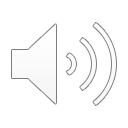 Observe the change in coding – 0% entries are changed to ≤ 2%

Note: There are remaining FERPA compliance issues with this exemplar table. Researchers would need to consider the collapsing of categories to mitigate issues with the unmaking of bottom-coded information.
28
Secondary Publications
Appleseed Elementary School, STAAR Reading 
by Performance Standards, 2019, Grade 5
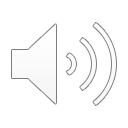 29
Collapsing Categories
Appleseed Elementary School, STAAR Reading by Performance Standards, 2019, Grade 5
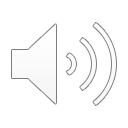 30
Resource
The Policies & Procedures: Approved Project Handbook includes masking guidelines and techniques for easy reference
The handbook is located on the UH ERC website
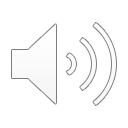 31
Module Topics
UH ERC and FERPA

Masking data

Masking Exemplars 

Review of research products process
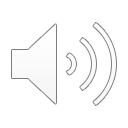 32
Review of Research Products Process
This portion of the training module covers:

An overview of the research products review process

A sample request for review

Commonly used variables

Common issues

Key reminders
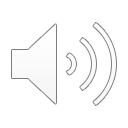 33
Research Product Definition
Research Product
Any written outcome or display derived from the Repository
Research output such as log files, statistical output, tables, or graphs
Any article that is intended to, or potentially could be viewed by anyone not currently approved to use the Repository
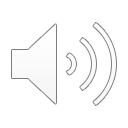 34
Research Review Process
Step 1– Researcher(s) reviews and applies Masking Guidelines & Techniques to research products
Step 4–UH ERC designee reviews file(s) to ensure FERPA compliance and appropriate masking techniques were applied
Step 5– Release of research product to researcher(s) by direct transmission by email or another means, as appropriate.
Is the research product consistent with the researcher(s) certification of FERPA compliance and following Texas ERC Masking Guidelines?
Reviews typically take seven working days, unless review includes several research products for review
If researcher(s) requires more immediate action, please contact the Director or authorized designee to see if arrangements can be made
Each items requested for review is recorded in the Released Item Review Log
Step 2– Researcher(s) create a “For FERPA Review” subfolder within project folder and copy files for review to it
No
Yes
Preferred format Microsoft Excel
All variables clearly labeled and described
Output clearly labeled
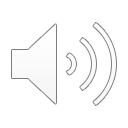 Reviewer does not have sufficient information or has reason to suspect the research is not consistent with  certification of FERPA compliance.
Step 3– Researcher(s) make a formal request for review to the Director or authorized designee
Reviewer may request additional evidence and/or justification such as log files, intermediate data sets, cell size counts
Reviewer may request modification of the research product
Send email following the request for review example on the “Request for Review” example and template slides
Step 6–After the research product is released, researcher deletes the released products from the “For FERPA review” folder
Reviewer refuses release of the research product
Researcher(s) may appeal reviewer’s decision to the Director and ultimately, one of the CO-PI’s of the UH ERC.  A formal appeal must be received in writing. Appeals will run through the established review protocol.
Did the researcher(s) complete the request from the reviewer?
Yes
No
35
Request for Review Example
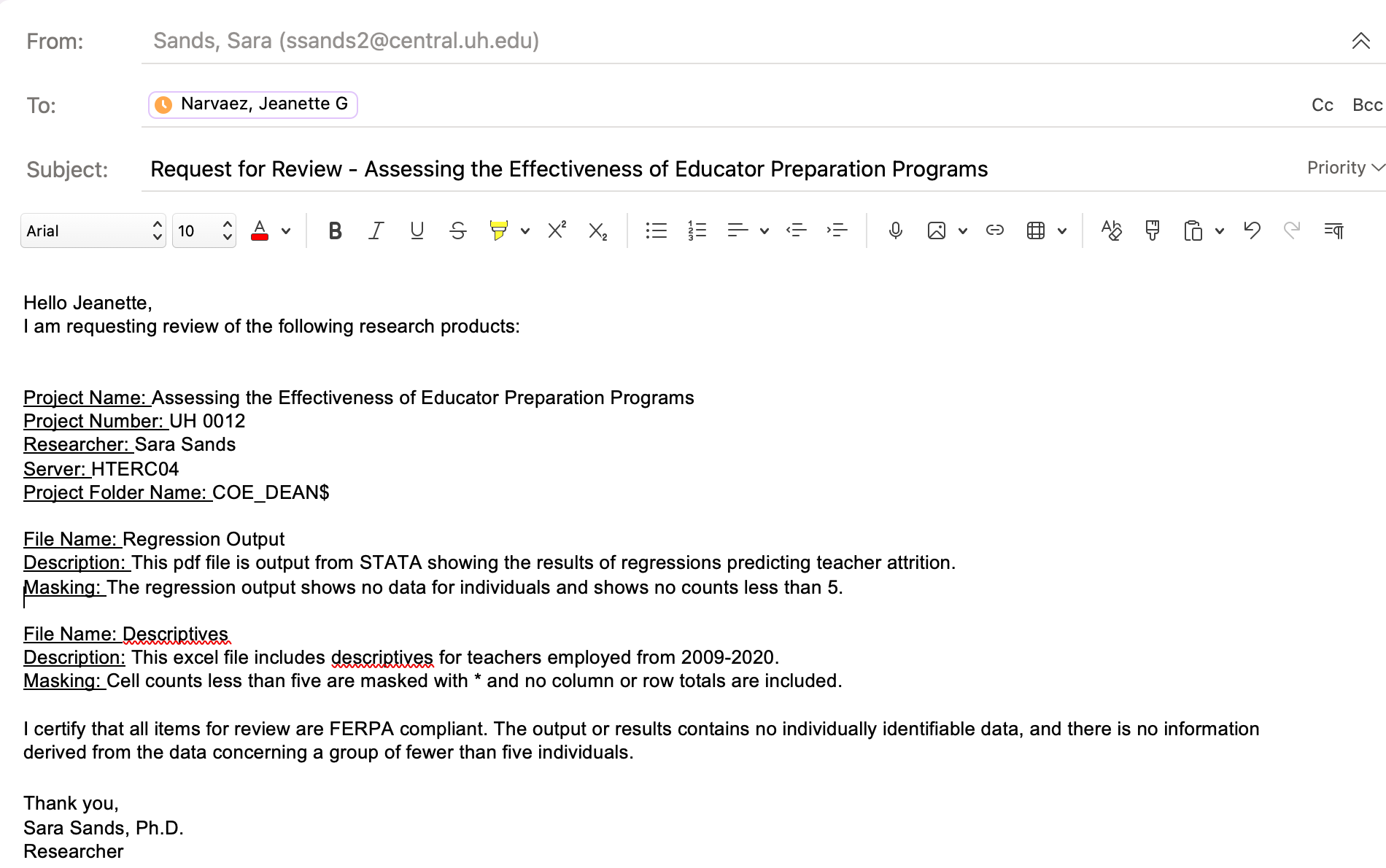 jgnarvae@central.uh.edu
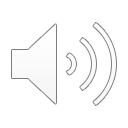 36
Research Review Email Template
Hello,
I am requesting review of the following research products:

Project Name: 
Project Number: 
Researcher: 
Server: 
Project Folder Name: 
 
File Name: 
Description: 
Masking: 
 
I certify that all items for review are FERPA compliant. The output or results contains no individually identifiable data, and there is no information derived from the data concerning a group of fewer than five individuals.
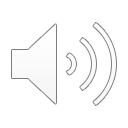 37
Commonly Used Variables
Performance based indicators
STAAR, TAKS, SAT/ACT scores, Texas Success Initiative (TSI), exit exams, cumulative pass rates, college readiness 
Individual scores cannot be released from the UH ERC
Program Participation
Special education, gifted and talented, English Language Learner (ELL)/Limited English Proficiency (LEP), International Baccalaureate (IB), Developmental Education/Disability Services, Advanced Placement (AP) enrollment, college/dual credit scores
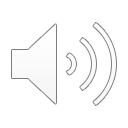 38
Commonly Used Variables
Student demographics
Race/ ethnicity, age, and gender
At-risk of dropping out, homelessness, foster care
Completion
Dropout , graduation, time to completion, high school degree plan 
Other
Attendance, school transfers, teacher value-added scores
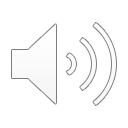 39
Common Issues
Unclear Variables or Outputs
Clear labels
Definitions
Define and describe derived variables
Graphics
Same masking guidelines apply to graphics
Degree of Detail
Present most aggregated data possible
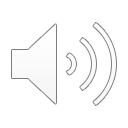 40
Review of Research Products Review
Follow the Masking Guidelines and Techniques for proper and required masking
Be mindful of commonly used variables and issues that could delay your review
Make sure to include all the necessary information in your formal request to avoid delays in the review process by using the template provided in this training
Keep in mind the average time needed to complete the research product review process is seven business days
Consult the Policies and Procedures for Approved Projects Handbook on the UH ERC website.
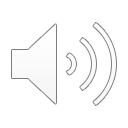 41
Training Complete
You are now ready to complete the Masking Guidelines and Techniques Training Assessment provided by the University of Houston ERC 
Complete the assessment here .
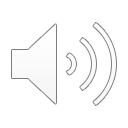 42